Συγκριτικό Πλεονέκτημα (Comparative Advantage)
Απόλυτο Πλεονέκτημα (Absolute Advantage)
Η δυνατότητα μιας χώρας η μιας περιοχής να παράγει, σε σχέση με άλλη χώρα ή περιοχή, ορισμένα προϊόντα με χαμηλότερο εργατικό κόστος, λόγω φυσικών πλεονεκτημάτων, φθηνών εργατικών, περισσότερου κεφαλαίου, η υψηλής γενικά παραγωγικότητας.  

Συγκριτικό Πλεονέκτημα (Comparative Advantage)
Η δυνατότητα μιας χώρας να παράγει ένα αγαθό με χαμηλότερο συγκριτικό κόστος από μια άλλη χώρα σε ένα σύστημα διεθνούς εμπορίου.

Ο Ricardo έδειξε ότι το εμπόριο βασίζεται στο συγκριτικό πλεονέκτημα. 
Αυτό όμως δεν σημαίνει ότι το πλεόνασμα κατανέμεται ίσο μεταξύ των κρατών ούτε απαραίτητα μεταξύ των τάξεων στο εσωτερικό τους.
Συγκριτικό Πλεονέκτημα - Παράδειγμα
Ας υποθέσουμε ότι υπάρχουν δυο χώρες, η Πορτογαλία και η Αγγλία που παράγουν δυο προϊόντα – υφάσματα και κρασί. 
Η παραγωγικότητα τους σε εργατοώρες που χρειάζονται για να παραξουν τα προϊόντα διαφέρει.  
Ο πίνακας που ακολουθεί δείχνει πόσες εργατοώρες χρειάζονται σε κάθε χώρα για να παραχθεί ένα δέμα υφάσματος η ένα βαρέλι κρασί.
Πορτογαλία -  όριο παραγωγικών δυνατοτήτων
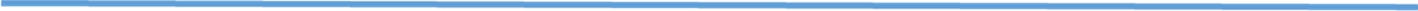 Ας υποθέσουμε ότι η κάθε χώρα έχει σε ένα χρόνο 1,800 εργατοώρες και παράγει μόνο αυτά τα δυο προϊόντα.

Μπορούμε να σχεδιάσουμε το όριο παραγωγικών δυνατοτήτων της Πορτογαλίας.

Η μεταφορά εργατικής δύναμης από το ένα προϊόν στο άλλο είναι σταθερή για όλες τις ποσότητες παραγωγής. 
Οπότε το όριο είναι γραμμικό.  

Στο σημείο A παράγει 3 δέματα υφάσματος και  19.125 βαρέλια κρασί.
Wine
Πορτογαλία
22.5
A
19.125
Cloth
3
20
3
Πορτογαλία -  όριο παραγωγικών δυνατοτήτων
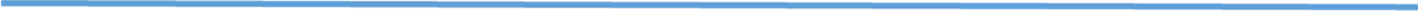 4
Αγγλία
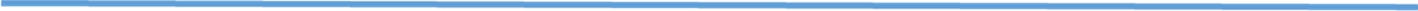 Wine
Αγγλία
15
A
12.5
Cloth
3
18
5
Η Πορτογαλία έχει το απόλυτο πλεονέκτημα παραγωγής
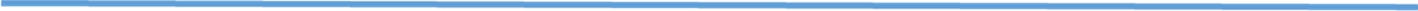 Η Πορτογαλία έχει το απόλυτο πλεονέκτημα παραγωγής. 

Αλλά το συγκριτικό κόστος παραγωγής διαφέρει μεταξύ των δυο χωρών.

Η Αγγλία χρειάζεται να μετατοπίσει συγκριτικά λιγότερη εργατική δύναμη στην παραγωγή υφάσματος για να έχει το ίδιο αποτέλεσμα με την Πορτογαλία.
Έχει συνεπώς ένα συγκριτικό πλεονέκτημα στην παραγωγή υφάσματος. 
Η Πορτογαλία πρέπει να μείωση την παραγωγή της κατά 1.125 βαρέλια κρασιού, ενώ η Αγγλία πρέπει να την μειώσει κατά 5/6 βαρέλια κρασιού για ένα δέμα υφάσματος.
Wine
22.5
15
12.5
Πορτογαλία
Αγγλία
3
18
20
Cloth
6
Ελεύθερο εμπόριο
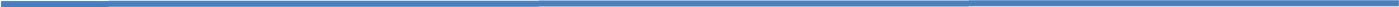 Ας υποθέσουμε ότι η κάθε χώρα χρειάζεται τρία δέματα υφάσματος για την ένδυση του πληθυσμού της, και η υπόλοιπη παραγωγική δύναμη πηγαίνει για την παραγωγή κρασιού.

Πόση είναι η γενική παραγωγή εάν δεν υπάρχει εμπόριο και παρήγαγε η κάθε χώρα το ύφασμα που χρειάζεται.
Η Αγγλία παράγει αυτόνομα 12.5 βαρέλια κρασιού. 
Η Πορτογαλία παράγει  19.125 βαρέλια κρασιού.

Ελεύθερο εμπόριο με τους εξής ορούς
Α) Ανταλλαγή 3 βαρελιών κρασιού για 3 δέματα υφάσματος. 
Η Πορτογαλία παράγει 22.5 βαρέλια, ανταλλάσσει 3 για ύφασμα και έχει μετά την ανταλλαγή 3 δέματα υφάσματος και 19.5 βαρέλια κρασιού. Η Πορτογαλία επωφελήθηκε από το ελεύθερο εμπόριο. 
Η Αγγλία παράγει 6 δέματα υφάσματος και 10 βαρέλια κρασιού. Μετά την ανταλλαγή έχει 3 δέματα υφάσματος και 13 βαρέλια κρασιού. Και η Αγγλία επωφελείται από το ελεύθερο εμπόριο.
7
Η συμφωνία καθορίζει τα επιμέρους κέρδη
Β) Ανταλλαγή 3.25 βαρελιών κρασιού για 3 δέματα υφάσματος.
Η Αγγλία παράγει ύφασμα και το ανταλλάσσει για 3.25 βαρέλια. Μετά την ανταλλαγή έχουμε
Αγγλία			w=13.25             	c=3 
Πορτογαλία 		w=19.25 	c=3
Και οι δυο χώρες επωφελούνται από το εμπόριο αλλά για την Πορτογαλία η σύμβαση Α είναι ποιο επωφελής.

Γ) Ανταλλαγή 2.8 βαρελιών κρασιού για 3 δέματα υφάσματος.
Η Αγγλία παράγει ύφασμα και το ανταλλάσσει για 2.8 βαρέλια. Μετά την ανταλλαγή έχουμε
Αγγλία			w=12.8             	c=3 
Πορτογαλία 		w=19.7	 	c=3
Και οι δυο χώρες επωφελούνται από το εμπόριο αλλά για την Αγγλία η σύμβαση Α ή Β είναι πιο επωφελής.
Ειδίκευση και εμπορικά κέρδη
Τα κέρδη από την ειδίκευση και το εμπόριο βασίζονται στο συγκριτικό και όχι στο απόλυτο πλεονέκτημα.

Η αύξηση της παραγωγής από την ειδίκευση απορρέει από τις διαφορές του σχετικού κόστους παραγωγής.

Για το παράδειγμα θεωρούμε ότι δεν  έχουμε εμπόριο σε κεφάλαιο ή κίνηση εργατών μεταξύ των χωρών.  

Στο πολύ απλό παράδειγμα που αναλύσαμε η κατανομή του εμπορικού κέρδους  σε κάθε χώρα προκύπτει από την ‘διακρατική’ συμφωνία για τους όρους ανταλλαγής των δυο προϊόντων. 
Συνεπώς είναι οικονομική και πολιτική απόφαση, και έχει να κάνει και με την ικανότητα της κάθε χώρας να επιβάλλει τους όρους που την συμφέρουν στην άλλη χώρα.
Χαρακτηριστικά του υποδείγματος
Φυσικές ποσότητες και όχι χρηματικά μεγέθη (τιμές)
Ένα αγαθό (εισροή, κεφαλαιουχικό αγαθό και εκροή-καταναλωτικό αγαθό).
Υπάρχει πλεόνασμα και ποιο είναι το μέγεθός του; Εξαρτάται από το πόσο παραγωγική είναι η τεχνολογία, πόσο και πόσο εντατικά εργάζονται οι άμεσοι παραγωγοί και ποιο είναι το (εθιμικό, συνηθισμένο) βιοτικό επίπεδό τους (η αμοιβή των παραγωγών)
Ποιος αποκομίζει το πλεόνασμα; Από τις πιο σπουδαίες ερωτήσεις της Πολιτικής Οικονομίας
Οι παραγωγοί/εργάτες δημιουργούν το συνολικό προϊόν και το πλεόνασμα αλλά το τελευταίο το ιδιοποιούνται οι ιδιοκτήτες/καπιταλιστές
Οι παραγωγοί αποξενώνονται από το πλεόνασμα ---- τάξεις και ταξικά οικονομικά συστήματα
Παραγωγή συνολικού προϊόντος και πλεονάσματος (surplus product)
Εργασία (ώρες) = 1000hrs 
					Παραγωγικότητα: 1hr--1/10kg
							 1kg  10hrs		
 
Συνο
λικό			Καθαρό προϊόν = 70kg
Προϊόν =
100kg                         
σιτάρι                      
			Αναγκαίο προϊόν = 80kg


			                              Πρώτες ύλες = 10kg σπόροι
					Αποσβέσεις = 20kg ζωοτροφές
S= Πλεόνασμα
= 20kg
                	      


Αμοιβή Παραγωγών W =50kg

Αποσβέσεις και πρώτες ύλες = 20           +10 = 30kg
Η διεθνής ανταλλαγή και το πλεόνασμα
Με τη χρήση 2 εισαγόμενων άροτρων --- 1000hrs -- 200kg (τεχνολογική μεταβολή εξοικονόμησης εργασίας καθώς η εργασία γίνεται πιο παραγωγική, 1hr ---1/5kg, 1kg 5hrs). 
Η διεθνής τιμή του αρότρου είναι 1 άροτρο = 10kg σιτάρι (terms of trade = Pimports/Pdomestic -- 10kg σιτάρι ανά 1 άροτρο).

Συνολικό Προϊόν = 200kg, C = Αποσβέσεις και πρώτες ύλες = (20kg σπόροι+20kg  ζωοτροφές+20kg άροτρα), W = 50kg, Αναγκαίο Προϊόν = C + W = 60kg + 50kg = 110kg
Πλεόνασμα = Συνολικό Προϊόν – Αναγκαίο Προϊόν = 200kg – 110kg = 90kg.

Αν Pimports/Pdomestic --20kg σιτάρι ανά 1 άροτρο τότε S = 200kg – (20+20+40)kg – 50kg =70kg
Η διεθνής ανταλλαγή και το πλεόνασμα
Kg						  	trade effect

200





100
S=90
W=50
S=20
W=50
C=60
C=30
Σύγκρουση μεταξύ κοινωνικών τάξεων σε διαφορετικές χώρες
Η μείωση του rpi=real price of imports επηρεάζει δυνητικά όλες τις τάξεις στη χώρα που παράγει τα άροτρα.

rpi=real price of imports

       55                                            Aν rpi = 0kg ---   S = 110 kg
                                        Aν rpi = 10kg --- S = 90 kg
                                        Aν rpi = 55kg --- S = 0 kg

      20

   
      10
					
                                                                          
			     70                      90              110   S=surplus product
Πολιτική Οικονομία – Τα κέρδη του εμπορίου δεν πηγαίνουν ισομερώς προς όλους
“The slaves of Jamaica would not necessarily have their condition improved by an increased export of the produce of their labour, nor is the condition of the Egyptians rendered better, at present by the flourishing external trade carried on by their ruler. A rise of rent in Ireland, and a consequent increase of the exports of landed produce to pay that rent to absentee proprietors, would not add to the comforts of the Irish cultivators of the soil. We are, therefore, not at liberty to infer that a nation is necessarily prosperous, because it has an increasing foreign commerce, as it is quite possible that the commerce may benefit one class at the expense of the rest of the community.” (Hopkins, 1834, p. 2)
Πλεόνασμα (surplus product) και σύγκρουση (conflict)
S
                    Από W=15 μέχρι W=25, W και S αυξάνονται 			μαζί, αλλά έπειτα αύξηση του W---> μείωση του  S

  45



								
                    15             25                   50           70      W
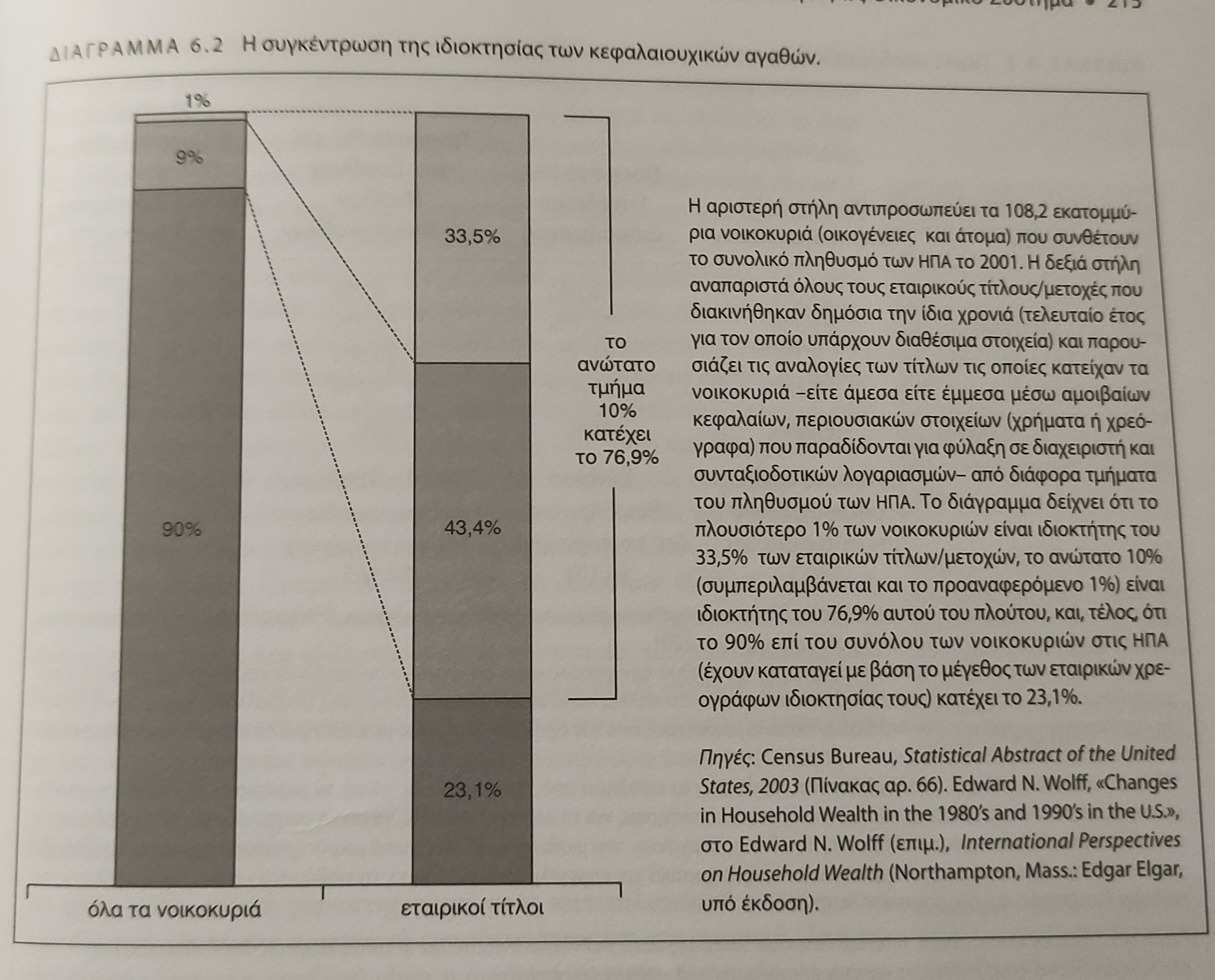 Πηγές εισοδήματος
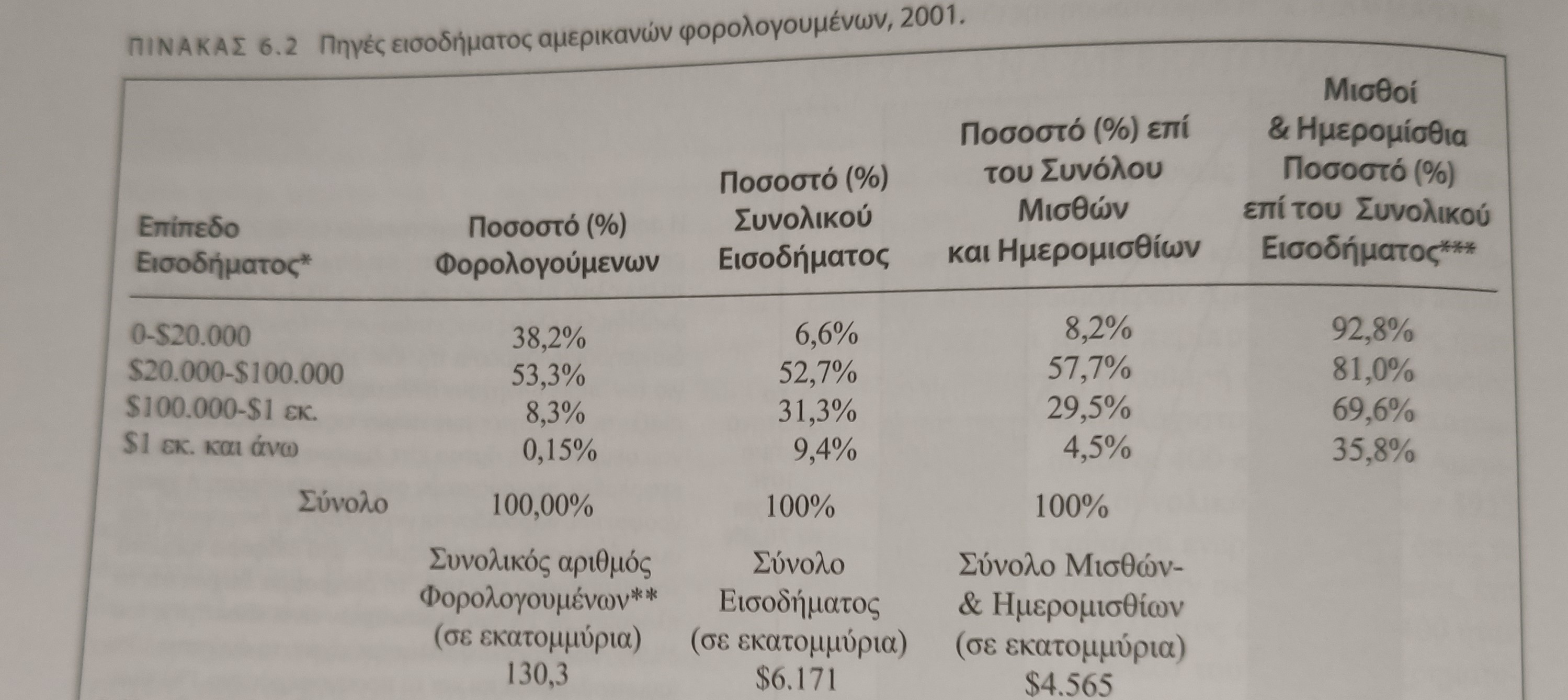 Πλεόνασμα και μεταβολή
Το Αναγκαίο Προϊόν χρησιμοποιείται για τη συντήρηση του οικονομικού συστήματος δηλαδή την αναπαραγωγή στην ίδια κλίμακα των απαιτούμενων εισροών (πρώτες ύλες και αποσβέσεις των κεφαλαιουχικών αγαθών = C) και του βιοτικού επιπέδου των άμεσων παραγωγών (W) ενώ το πλεόνασμα και η χρήση του μπορεί να είναι φορέας μεταβολής όταν αφιερώνεται στην επένδυση/συσσώρευση κεφαλαίου και στις υποδομές που βοηθούν στην αύξηση της παραγωγικότητας της εργασίας, αλλά και στη συντήρηση της καθεστηκυίας τάξης (σε μια ιεραρχική κοινωνία) όταν δαπανάται σε αγαθά πολυτελείας, στρατιωτικές δαπάνες και δαπάνες καταστολής, «πολιτιστικά» αγαθά, πολιτική και ιδεολογική επιρροή των κυρίαρχων κοινωνικών τάξεων.
Το κέρδος ο βασικός μοχλός της οικονομίας
Το ποσοστό κέρδους είναι το βασικό εργαλείο για την ανάλυση του τρόπου που λειτουργεί ο καπιταλισμός, και για την κατανόηση του τρόπου με τον οποίο η καπιταλιστική τάξη επικρατεί στις συγκρούσεις της με άλλους διεκδικητές του προϊόντος.  
	
	Κέρδος- πλεόνασμα αφού έχουν πουληθεί τα εμπορεύματα 		και πληρωθεί οι εισφορές. 
	ποσοστό κέρδους (profit rate)– ποσό των κερδών διαιρούμενο  	με την αξία των κατεχόμενων κεφαλαιούχων 	αγαθών. 
	το κέρδος αυξάνεται με 1) μείωση των αποδοχών των 	εργαζόμενων 2) χαμηλή φορολογία 3) χαμηλό κόστος 	πρώτων υλών
Κεφάλαιο και καπιταλιστικά κέρδη
Εμπορικά κέρδη (buy low sell high)
Καπιταλιστικά κέρδη (από διαδικασίες εργασίας/παραγωγής)
Το κέρδος ή η ζημιά είναι η διαφορά μεταξύ του Μ και Μ’



          
	

	
	

	

	Ανταλλαγή #1                                                                                                Ανταλλαγή #2
	Χρήμα για αγορά εισροών			          Προϊόντα για χρήμα


Η διαμόρφωση των τιμών εισροών (ιδίως της εργασίας) και εκροών εξηγούν τη (συστηματική) εμφάνιση του κέρδους = χρηματική αξία του πλεονάσματος.
«Κέρδη» = property incomes = Κέρδη + τόκοι + πρόσοδοι
Παραγωγή (εντολή) εισροές>εκροές
Εκροές
(C’)
M’ = M +R
Μ=κεφάλαιο
C = εργασία και άλλες εισροές
Καπιταλιστική Παραγωγή και Κέρδη
Υπολογίζοντας το ποσοστό κέρδους
«Ο καλός Βακαλάος»
10 δίχτυα – 10 εργαζόμενοι – κάθε εργαζόμενος 1 δίχτυ
Κάθε εργαζόμενος 25 λίβρες ψάρια την ώρα
Εργατικά – 10$ την ώρα και εργασία 100 ώρες τον χρόνο
Κεφαλαιακά αγαθά- δίχτυα- $1.250 το ένα, διαλύεται μετά από 100 ώρες.
Τιμή ψαριών – $1 ανά λίβρα.
Συνολικά έσοδα - S –  $1 Χ 25.000 λίβρες =$25.000
Αναπλήρωση διχτύων  -  $1.250 Χ 10 = $12.500
Y (Καθαρή εκροή)= $25.000-$12.500=$12.500
W=10 Χ10 Χ100 = $10.000 
R=Y-W=12.500-10.000=$2.500
K=10X$1.250=$12.500
r=R/K=2.500/12.500=20%